Дом Георгиевского Братства
Пискунова, д. 38
Агаповой Дарьи, 10 «в», школа-лицей №8
Дом Георгиевского Братства находится на Пискунова. Притесненное более молодым зданием, этот дом остается в тени. И вряд ли его заметит случайный прохожий.
История
В 1889 году в Нижнем Новгороде было учреждено Георгиевское братство хоругвеносцев в честь почитавшегося святым великого князя Юрия (Георгия) Всеволодовича. Братство пожелало иметь собственное здание заседаний. 
В 1900 году нижегородский епископ Владимир заказал проект епархиальному архитектору А.К.Никитину. В том же году епископ Владимир умер (29 декабря 1900 года), а архитектор отбыл на жительство в Тулу, но успел оставить планы-фасады и смету (на 53 тысячи рублей) четырехэтажного каменного здания с отдельно стоящей часовней. В конце 1901 года новый епископ Назарий выделил для строительства дома участок земли на архиерейской усадьбе близ уездного четырехклассного училища.
Братство
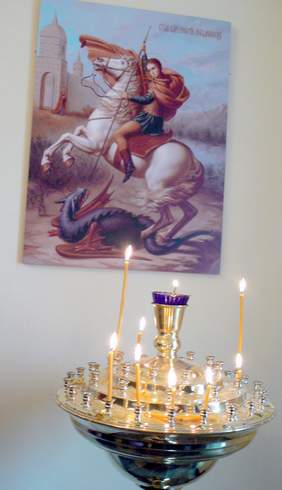 Георгиевское братство
Создано 100 лет назад, 26 ноября 1907 года, архиепископ Сергий (Страгородский) открыл в Видлице Православное Карельское Братство во имя св. великомученика Георгия Победоносца, руководителем которого стал он сам. 
Братство было создано в конце XIX в. с просветительскими целями - в частности, его члены вели активную пропагандистскую работу в старообрядческой среде.
Храмовая икона св. Георгия Победоносца
Стройка
7 мая 1902 года после торжественного водосвятия был заложен фундамент. Проектом предусматривалось возводить стены подвала в 4 кирпича; 1-го этажа - в 3.5; 2-го - в 3; 3-го - 2.5 кирпича. Но для большей прочности кладку усилил везде на 0.5 кирпича. В августе 1902 года были выложены стены и дом покрыт железной кровлей.
К концу октября выложена часовня. С марта 1903 года продолжалась отделка дома и часовни. В актовом зале второго этажа были устроены с обеих сторон хоры. К дому подвели водопровод, электрическое освещение, паровое отопление. В часовне поставлен резной дубовый иконостас. Среди его икон выделялся образ Владимирской Божией Матери в серебряном с эмалью окладе. Освящение дома и часовни состоялось 23 ноября 1903 года епископами Нижегородским Назарием и Балахнинским Исидором. 
С учетом назначения дома его архитектура стилизовалась "под Древнюю Русь". В декоративно-художественном решении фасадов применены характерные для XVII века штучный набор, килевидные наличники, крещатые бочки. Часовня Выполнена шатровой по типу "восьмерик на четверике".
Сегодняшний день.
Интересное, из красного кирпича здание.. Я все время прохожу мимо него по пути в школу. Раньше я обращала внимание только на его внешний облик. Он не казался мне особо красивым. Хотя в нем присутствовала та изюминка, которая решает - будет ли интересным здание или нет. Многочисленная резьба, маленькие арочки - все это не мазолит глаза, а лишь придает постройке  изысканность, не перегружая композицию.
Сегодняшний день.
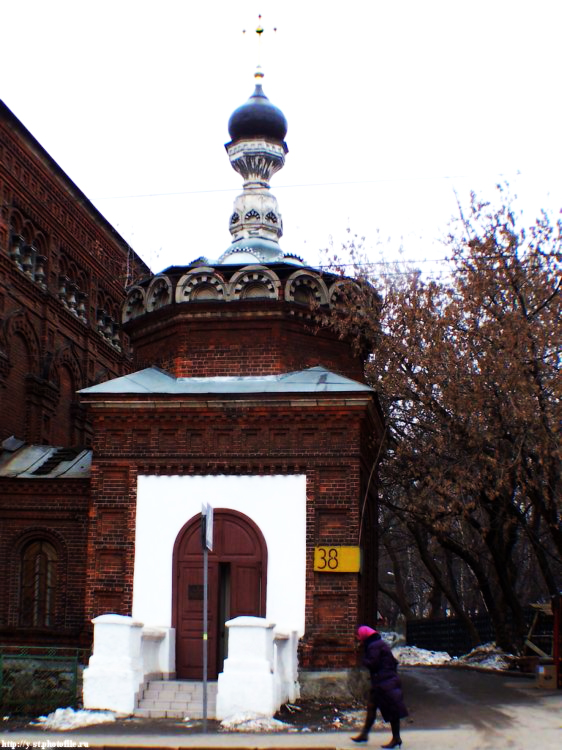 Около десяти лет назад была восстановлена изящная часовня, примыкающая к краснокирпичному зданию с оригинальными шлемообразными завершениями над двумя крыльцами, так что мы имеем возможность лицезреть архитектурный ансамбль в первоначальном виде. Сейчас в этом доме размещаются различные епархиальные структуры.